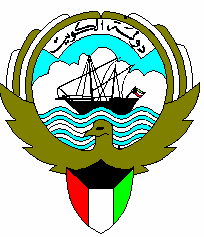 State Audit Bureau of Kuwait
Solid Waste
Noura AlTerkait - First Auditor
Hussah AlRashed – Auditor
Introduction
The quantity of garbage is increasing every year is a serious matter, which requires an effective solution in order to sustain a healthy society.
This program is designed to solve the solid waste problem in Kuwait through effective and efficient means. We test organizational entities, as well as government ministries, on a scale that measures performance and obedience to the environmental laws of Kuwait.
Criterias
- Review the commitment of the organizations responsible for managing solid waste and evaluate current locations for dumping waste in accordance with the law.
- Review the environmental management system to determine whether the system is efficient and capable of dealing with environmental risks, which result from dumping waste.
Examination Scope:
The solid waste management system in Kuwait is examined as follows:
- Current situation of landfills locations. 
- Solid waste management strategy. 
- Criteria and condition of landfill locations.
- Closed and open landfill locations.
- Liquid waste.
- The danger posed to citizens and workers from landfill locations.
- Waste recycling and public awareness.
Implementation:
We have implemented the Environmental Audit Program on solid waste in Kuwait. We are keeping in mind the International Waste Auditing criteria (ISA 1010), in addition to the following: 
- Field visits and interviews with people in charge from the Environment Public Authority, Kuwait Municipality, and the Kuwait Institute for Scientific Research. 
- Requesting official documents related to the subject matter.
- Conducting surveys for people who live close to landfill locations using the special survey analysis method SPSS.
- Collecting data, analyzing results, and documenting the conclusions.
- Consulting experts in the field of solid waste from the Public Authority of Applied Education and Training in order to give technical support under the laws and criteria of the matter.
Findings:
- Weakness of law enforcement for solid waste in Kuwait.
- Failure to meet the minimum environmental conditions and criteria for landfill locations. 
- No information on the weight of solid waste.
- Low cost landfills in comparison to high cost waste collection and transportation.
- The municipality of Kuwait is not applying the conditions and criteria of waste management. 
- Not applying the special criteria related to managing landfill locations. This results in a clash of specializations, and the administering of unprofessional committees to oversee the role of the Environment Public Authority and Municipality of Kuwait.
- The field visits have shown that people who live around landfill locations are dealing with bad odors and poisonous gases.
- The studies conducted by the Environment Public Authority have shown that the gases and pollution of the landfills are travelling to residences nearby.
- The Municipality is not giving permission to the Environment Public Authority to provide the necessary safety conditions for workers in landfill locations. 
- Waste recycling in Kuwait is depending completely on the private sector and random garbage screening.
Recommendation
- Give support to the laws of solid waste management in Kuwait.
- Apply the environmental conditions and criteria issued by the Environment Public Authority on open and closed landfill locations.
- Provide accurate information on the amount of solid waste to set the foundation for planning and decision making.
- Give attention to the Municipalities of Kuwait in regards to providing specialized people for landfill locations, including good salaries and bonuses to motivate workers.
- Follow the criteria of the architecture and location preparation.
- Bring awareness to people about environmental issues in order to reduce the amount of daily garbage from individuals.
-  Make a clear plan to manage the increasing annual waste by the Municipality of Kuwait.
- Make special landfill locations and recycling for liquid waste, which can be used in agriculture. 
- Build a small treatment plant for liquid waste.
- Evaluate the health of workers and people living near landfill locations.
- Find ways to decrease poisonous gases that come from closed and open landfill locations.
- Make safe conditions for people who work in landfill locations.
- Encourage the government and private sector to recycle waste in order to save the environment.
- Create a media awareness plan that will encourage people to use recycling facilities that are available to them.
Challenges and Obstacles:
- Conflict of data and statistics due to the many sources that we would have to deal with.
- Conflict of data between the Municipality of Kuwait and the Environment Public Authority in landfill locations.
- Conflict of data regarding the types of waste in each landfill location.
- No available studies to evaluate the current situation of landfill locations in order to access the level of damage that has been made to the environment in Kuwait.
The examination has not discussed the following aspects:
- Creation of emergency planning.
- Negative impact on groundwater in landfill locations.
- Evaluating the cleaning companies' contracts and making sure they include the environmental criteria.
- Analyzing the engineering solutions that can be used by the Environment Public Authority in rehabilitating landfill locations.
Thank you for listening